Nursery/Landscape Plant Id tipssorted By Category
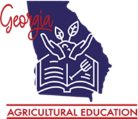 This is a free resource provided by Georgia Agricultural Education 
Original creator: Melissa Riley, Central Region Horticulture Teacher
Flowering Perennials
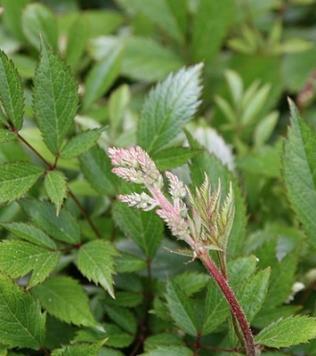 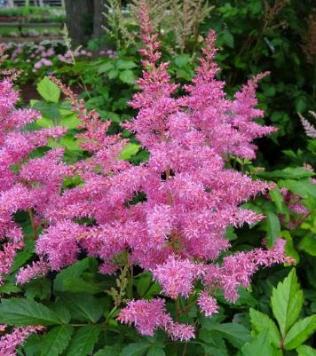 astible
Herbaceous perennial
Finely divided leaves resembling a fern
Plume-like flower spikes that can be upright or slightly arching, available in a range of colors
Flowers spike often remain after blooming throughout the winter
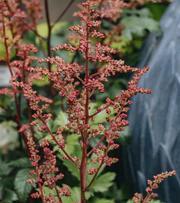 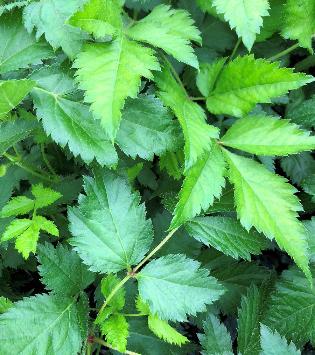 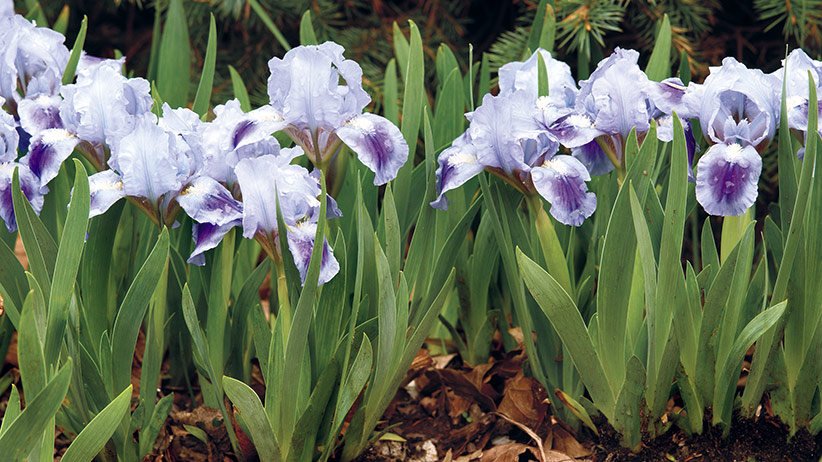 Bearded Iris
a perennial flower 
large, showy blooms with three upright petals and three downward-facing petals  and a fuzzy "beard" running down the middle
Flowers in many colors 
sword-shaped leaves that overlap each other in a fan shape
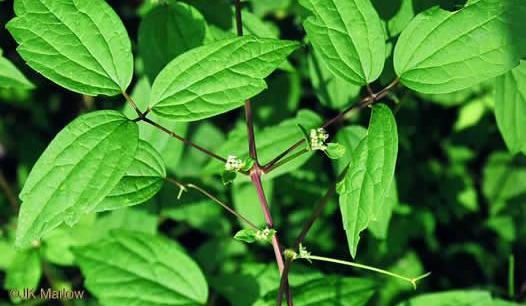 Clematis
Can be both and evergreen or deciduous vine 
Terminal leaflets in 3’s
Usually staked on trellis or poles 
Blooms in a variety of colors 
Very fragile, small stems
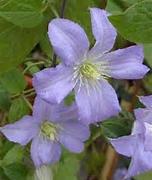 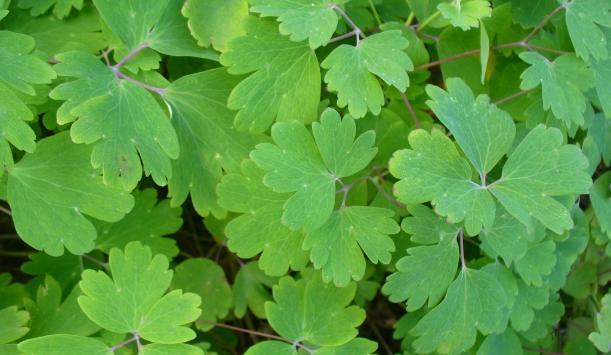 columbine
Shade perennial 
3-part serrated leaf
Leaves are slightly lobed
Flowers in different colors 
Five-petaled flowers that have long backward-extending spurs
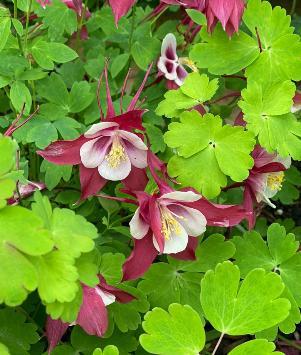 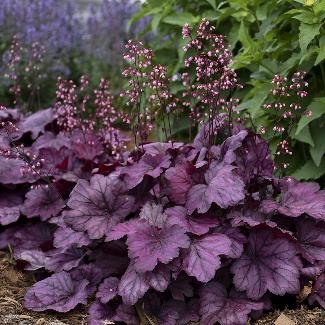 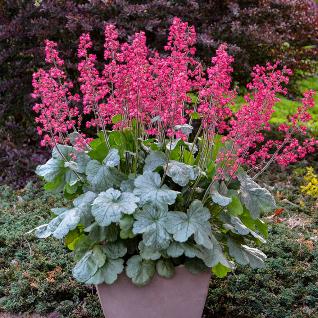 Coral bells
low-growing, clump-forming perennial plant
Heart shaped or triangle shaped leaf 
colorful foliage in shades of green, purple, or copper
small, bell-shaped flowers on slender stems rising above the leaves
Leaf pattern varies 
Veins are often prominent and contrasting with the leaf color
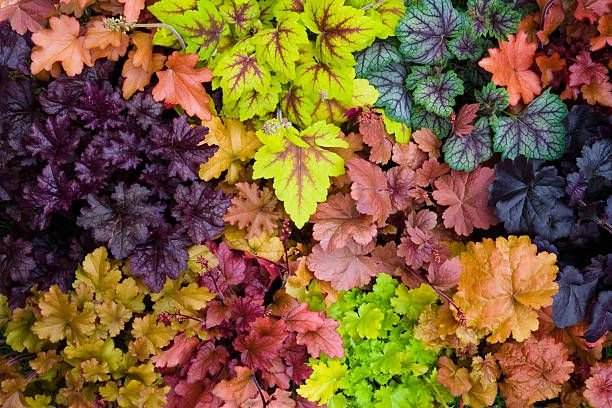 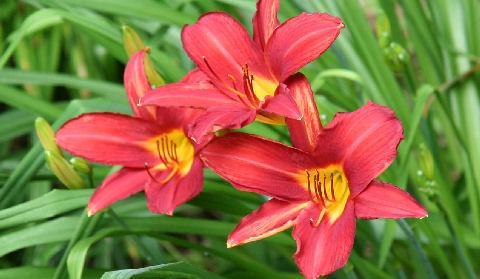 daylily
Herbaceous perennial 
Leaves cupped with a pronounced center vein 
Sometimes, dead flower spike remains
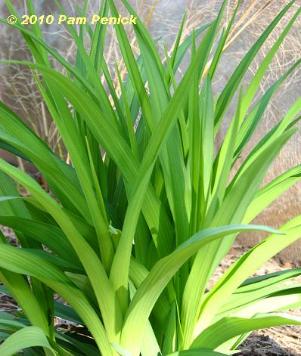 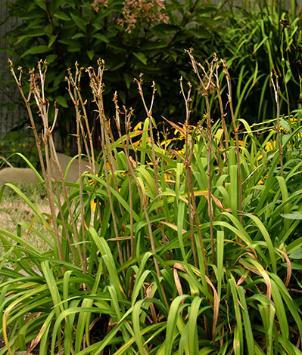 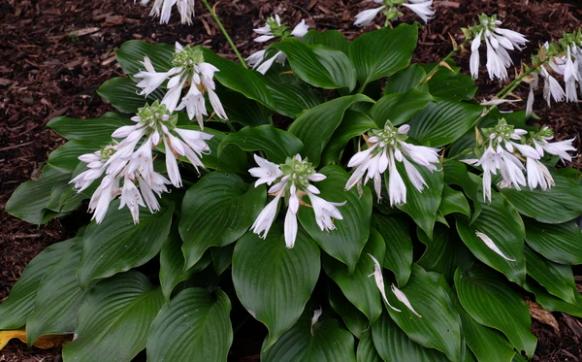 hosta
Perennial-shade plant
Parallel veins
Many varieties with different shades of green, blue, gold, and white and leaf shapes 
New growth emerges as spikes and uncurls as it grows 
 Trumpet-shaped flowers form on a spike, usually bloom white or purple
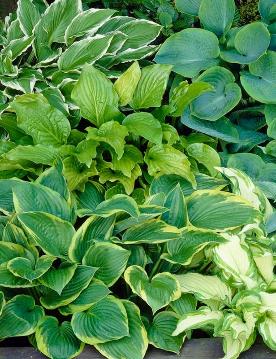 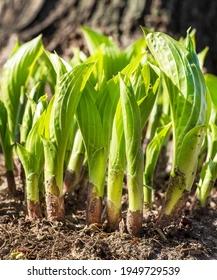 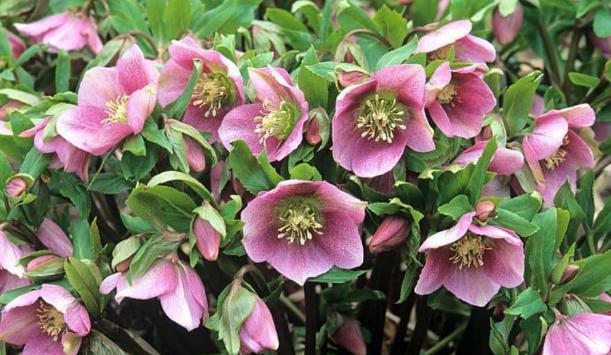 Lenten rose
Shade perennial 
Soft stems often bend or fall over 
Leaves palmate with 5-6 lobes 
Flowers have overlapping petals. 
Flowers can range from white to pink or light purple, often with spots inside and exposed stamen
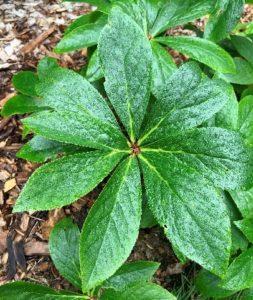 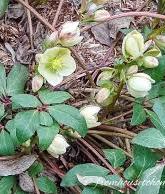 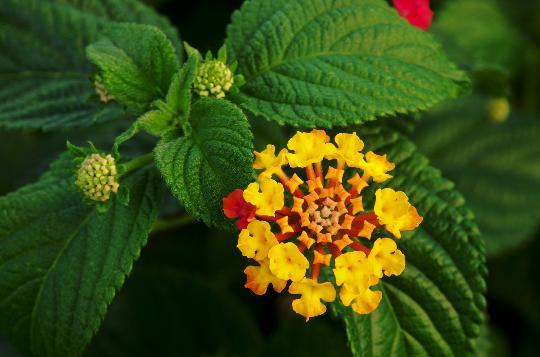 lantana
Summer sun perennial – can be both evergreen and deciduous depending on variety. 
Fragrant shrub or groundcover
Scratchy leaves (can cause an allergic reaction) 
Leaves are oval shaped and opposite 
Woody stems
Vibrant, clustered blooms that can be multiple colors within a single cluster
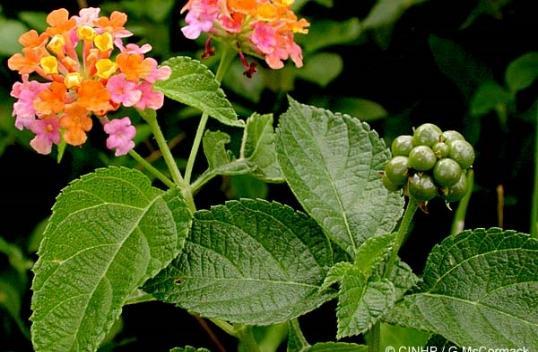 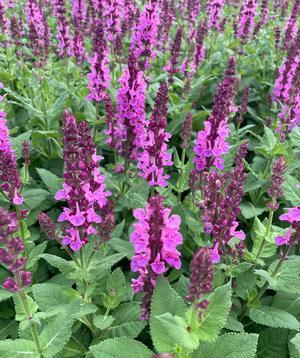 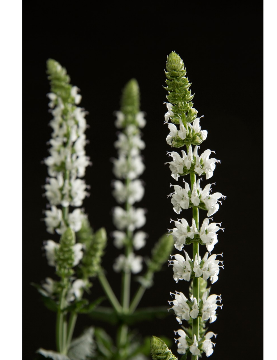 salvia
Herbaceous perennial 
Hardy 
Medium green to gray-green leaves with a slightly wrinkled texture
Leaves are opposite, are rough/ scratchy, and attached directly to the stem with little to no petiole 
Tall flower spike- Purple is most common but new varieties can be found with white and pinkish flowers
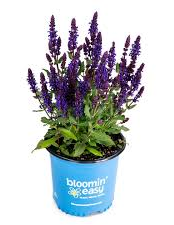 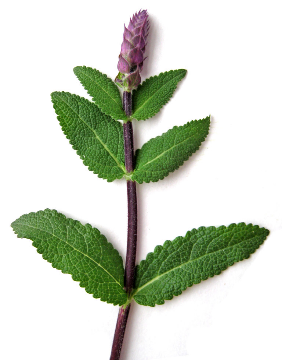 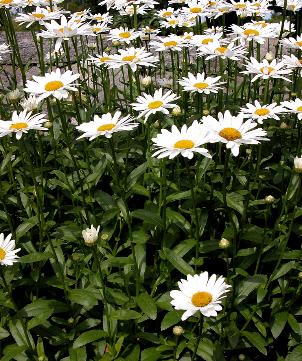 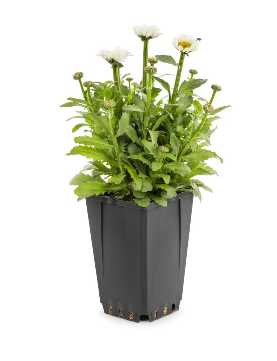 Shasta daisy
perennial flowering plant
large, daisy-like blooms – only blooms white w yellow center
Leaves are dark green, slightly fleshy feeling, oblong in shape, and coarsely toothed along the edges
Leaves are typically large at the base of the plant and become smaller as they progress up the flowering stems
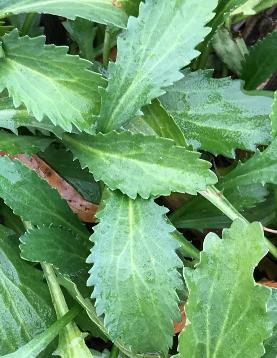 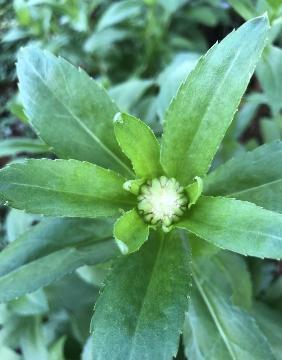 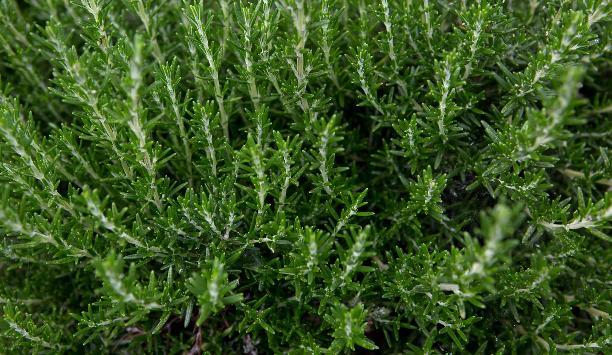 Rosemary
Woody perennial herb
thick, leathery leaves resemble needles, 
Needles have a dark green upper surface and powdery white, hairy underside
Stems, especially on new growth, are a grey color 
Upright growth pattern 
Very fragrant 
Can flower - range from pale blue to purple
Can get 4-6 feet tall
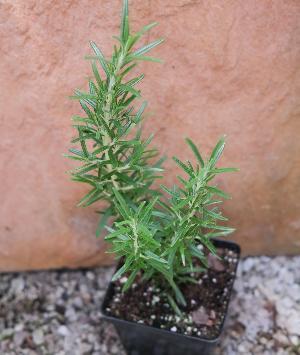 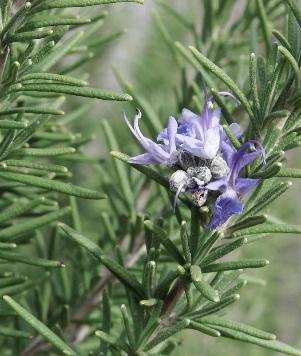 Now let’s compare
Shasta Daisy
Salvia
Astible
Leaves are opposite 
Soft leaf with Rough/scratchy texture 
Little to no petiole
Compound leaf
Finely divided leaves resembling a fern
Leaves are smooth with fleshy (thicker) texture 
Coarsely toothed edges
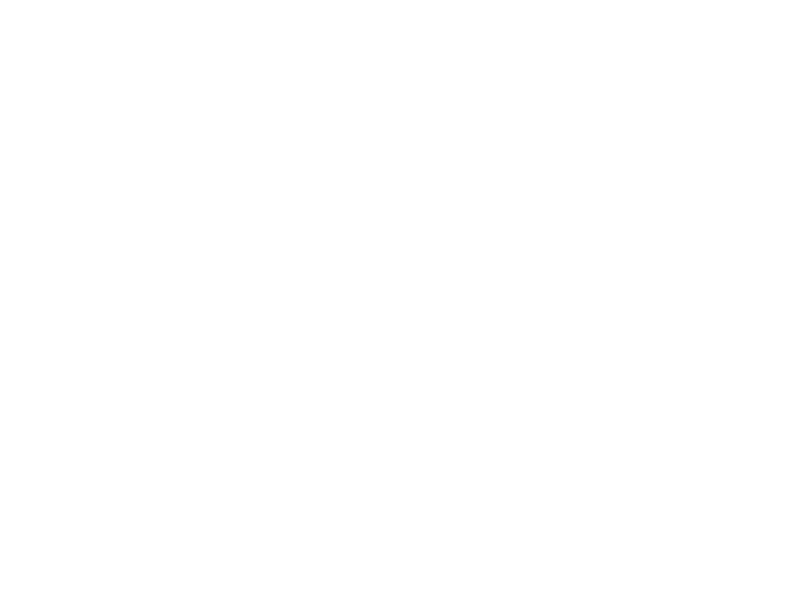 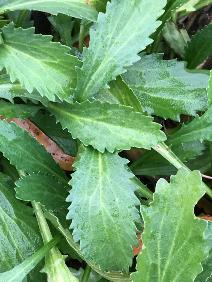 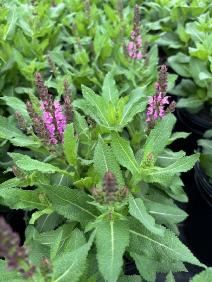 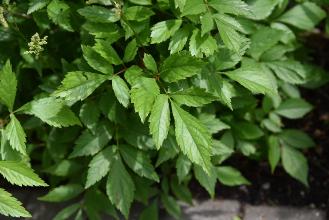 Now let’s compare
Coral bells
Columbine
Single leaf
Heart/triangle shaped leaf
Leaf can be smooth, ruffled, or wavy
Diverse colors , including shades of green, purple, silver, or bronze.
Veins are often prominent and contrasting with the leaf color
3 part separated leaf 
Slightly lobed leaf 
Solid green leaf
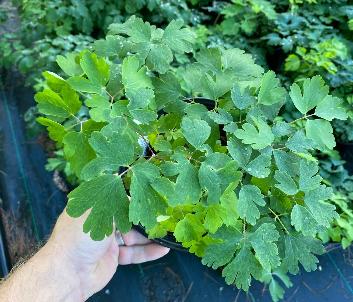 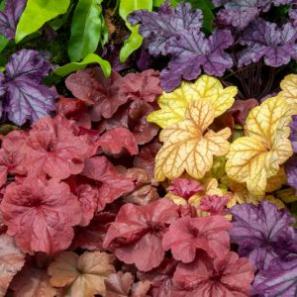